Washington Energy Decarbonization Examination
Public Technical Meeting 4
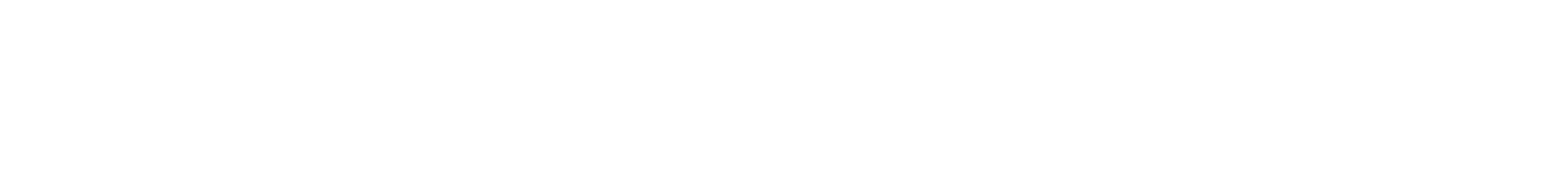 Welcome + Introductions
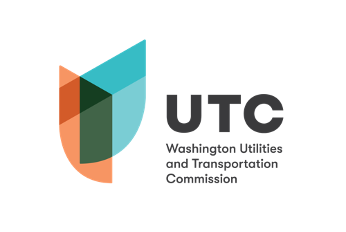 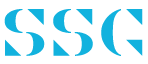 [Speaker Notes: Sam will open the meeting with a welcome and pass to the Commissioners for brief remarks. Other legislators and members of Tribes who are in attendance will be acknowledged. 

The SSG team will then introduce themselves. SSG will ask for participant intros in the chat.]
Meeting Operating Guidelines
Let’s share airtime in order to listen to, and hear from, as many perspectives as possible. 
Let’s manage our participation together to start and end on time. 
Let’s use respectful and inclusive language.
Zoom Etiquette
Please stay on mute when not speaking, and use the chat to ask questions, while presentations are in-progress. 
Please use the “raise hand” function to ask a question during Q+A periods, and let us know your name and affiliation (if you have one).
Please note that we are recording this session.
Agenda
Introduction
Project Overview
Equity Considerations
Co-benefits and co-harms
Feedback Lab
Next Steps
‹#›
Project Overview
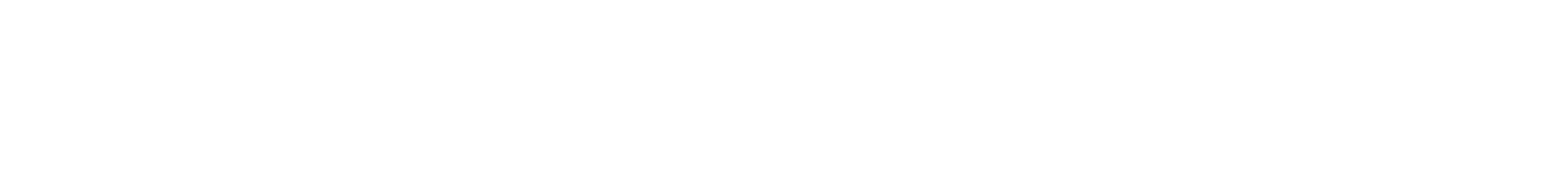 Why is the Commission undertaking this examination?
Senate Bill 5092, section 143 provided funding for the Commission to:
“examine feasible and practical pathways for investor-owned electric and natural gas utilities to contribute their share to greenhouse gas emissions reductions as described in RCW 70A.45.020, and the impacts of energy decarbonization on residential and commercial customers and the electrical and natural gas utilities that serve them.”

RCW 70A.45.020 states that Washington shall limit anthropogenic emissions of greenhouse gases (GHGs) as follows:
(i) By 2020, reduce GHGs to 1990 levels, or 90.5 million metric tons;
(ii) By 2030, reduce GHGs to 50 million metric tons, or 45% below 1990 levels;
(iii) By 2040, reduce GHGs to 27 million metric tons, or 70% below 1990 levels;
(iv) By 2050, reduce GHGs to 5 million metric tons, or 95% below 1990 levels.
Senate Bill 5092, section 143 requirements
The examination must identify and consider:
“(i) How natural gas utilities can decarbonize;
(ii) The impacts of increased electrification on the ability of electric utilities to deliver services to current natural gas customers reliably and affordably;
(iii) The ability of electric utilities to procure and deliver electric power to reliably meet that load;
(iv) The impact on regional electric system resource adequacy, and the transmission and distribution infrastructure requirements for such a transition;
(v) The costs and benefits to residential and commercial customers, including environmental, health, and economic benefits;
(vi) Equity considerations and impacts to low-income customers and highly impacted communities; and
(vii) Potential regulatory policy changes to facilitate decarbonization of the services that gas companies provide while ensuring customer rates are fair, just, reasonable, and sufficient.”
[Speaker Notes: I - according to BAP, there would be this must NG demand left in the system - need to provide in alt fuels, or decrease NG demand - that’s going to vary scenario to scenario
II - Set up what electricity demand looks like in BAP, or decarb scenarios - this is the demand that you have to meet
III - Use Power council results that were found to be reliable and comprehensive and see how our projected demand fits within their projections, any gaps are the needs for electric power
IV - rolled into power council results; trade between Balancing Authorities will show what it looks like in 2019; then we can do a similar analysis into the future to what it could look like under decarb scenarios
V - VII - this is part of our decarb scenario - framing; also 
VII - working with the Regulatory Assistance Project and identifying best practices]
What are we working on together?
By June 1, 2023, the Washington Utilities and Transportation Commission will use the Energy Decarbonization Pathways Examination to report to the legislature on “feasible and practical pathways for investor-owned electric and natural gas utilities to contribute their share to greenhouse gas emissions reductions as described in RCW 70A.45.020, and the impacts of energy decarbonization on residential and commercial customers and the electrical and natural gas utilities that serve them.”[1] 
The legislature will use this information to inform discussions on decarbonization targets and policies for investor-owned natural gas utilities.
This project is about identifying and describing the various pathways to achieve a certain level of natural gas emissions reduction. This project is not about choosing one pathway.


[1] Senate Bill 5092 Section 143.4.
Scenarios
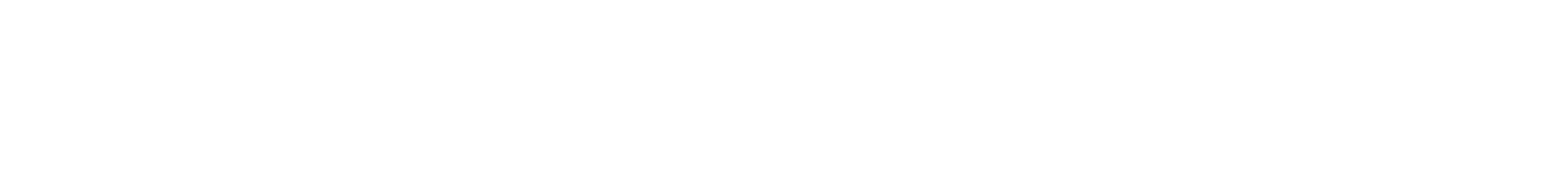 ‹#›
Common Actions
Low-Carbon Scenarios
Low-Carbon Scenarios
Equity Considerations
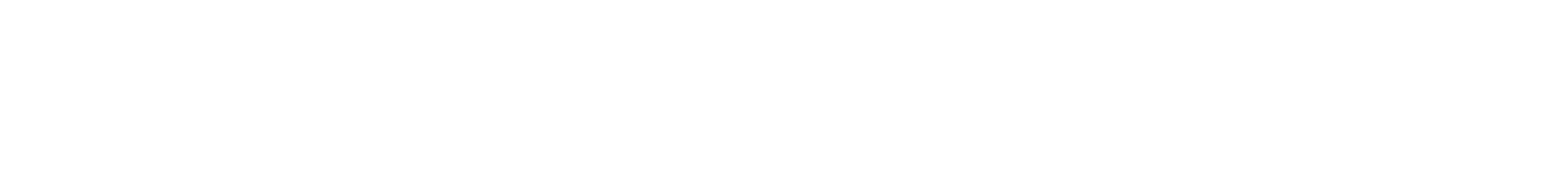 ‹#›
Environmental Justice
"Environmental justice" means the fair treatment and meaningful involvement of all people regardless of race, color, national origin, or income with respect to the development, implementation, and enforcement of environmental laws, rules, and policies. 
Source: Healthy Environment for All (HEAL) Act of 2021
[Speaker Notes: The Healthy Environment for All Act (HEAL Act) was passed by the Legislature in 2021. It is the first statewide law to create a coordinated and collaborative approach to environmental justice.
This new law takes a historic step toward making environmental justice a priority and part of the mission of key state agencies. The law requires Ecology and the state departments of Agriculture, Commerce, Health, Natural Resources, Transportation, and the Puget Sound Partnership to identify and address environmental health disparities in overburdened communities and underserved populations. Agencies not covered by the law can choose to opt in. 
The purpose of this environmental justice law is to:
Ensure environmental reviews, funding decisions, and permitting decisions identify and address environmental health disparities.
Reduce exposure to environmental hazards on tribal lands.
Track and measure implementation of environmental justice in state agencies.]
Environmental Justice
Environmental justice includes addressing disproportionate environmental and health impacts in all laws, rules, and policies with environmental impacts by prioritizing vulnerable populations and overburdened communities, the equitable distribution of resources and benefits, and eliminating harm.
Source: Healthy Environment for All (HEAL) Act of 2021
[Speaker Notes: The Healthy Environment for All Act (HEAL Act) was passed by the Legislature in 2021. It is the first statewide law to create a coordinated and collaborative approach to environmental justice.
This new law takes a historic step toward making environmental justice a priority and part of the mission of key state agencies. The law requires Ecology and the state departments of Agriculture, Commerce, Health, Natural Resources, Transportation, and the Puget Sound Partnership to identify and address environmental health disparities in overburdened communities and underserved populations. Agencies not covered by the law can choose to opt in. 
The purpose of this environmental justice law is to:
Ensure environmental reviews, funding decisions, and permitting decisions identify and address environmental health disparities.
Reduce exposure to environmental hazards on tribal lands.
Track and measure implementation of environmental justice in state agencies.]
Just Transition
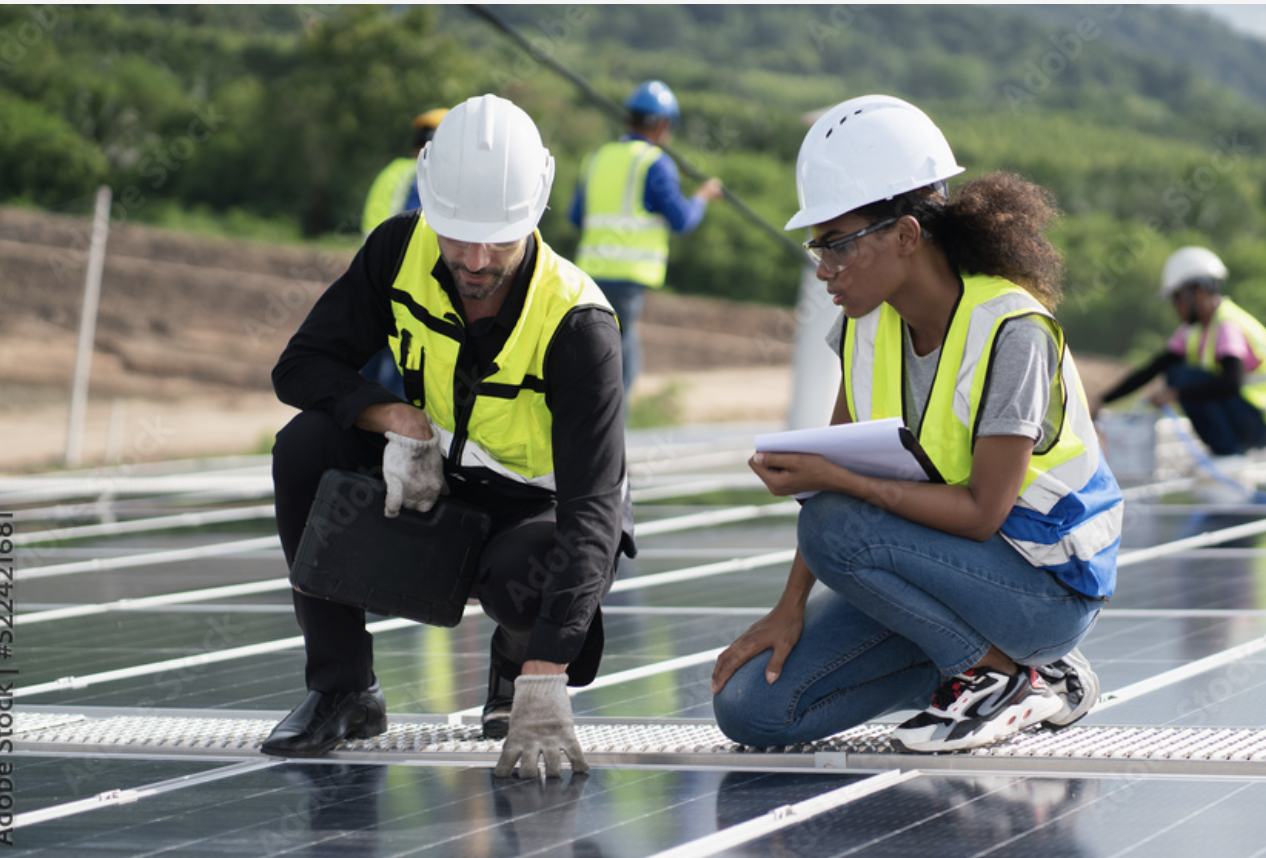 “Just Transition” is a principle, a process, and a practice. The principle of just transition is that a healthy economy and a clean environment can and should co-exist. The process for achieving this vision should be a fair one that should not cost workers or community residents their health, environment, jobs, or economic assets.
Source:  Just Transition Alliance
Low-income households
"Low-income" means household incomes that do not exceed the higher of eighty percent of area median income or two hundred percent of federal poverty level, adjusted for household size.

Source: Washington Administrative Code 480-109-060, Definitions
Highly Impacted Communities
Highly impacted communities meet at least one of the following two criteria:
The census tract is covered or partially covered by ‘Indian Country' as defined in and designated by statute.
The census tract ranks a 9 or 10 on the Environmental Health Disparities Map, as designated by the Department of Health (DOH).

Source: Washington State Department of Health
Highly Impacted Communities
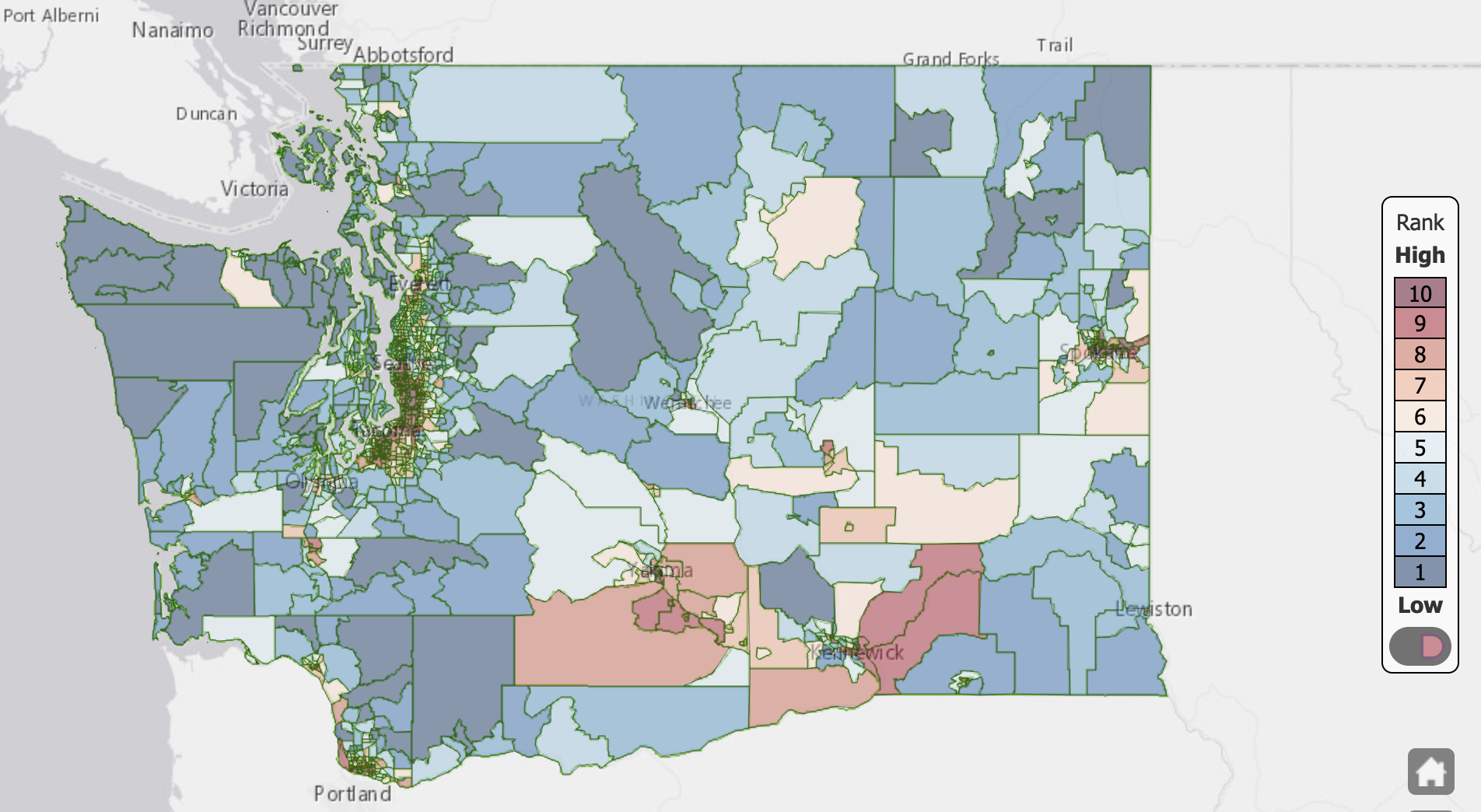 Vulnerable Populations
"Vulnerable populations" means communities that experience a disproportionate cumulative risk from environmental burdens due to: 
(i) Adverse socioeconomic factors, such as unemployment, high housing and transportation costs relative to income, limited access to nutritious food and adequate health care, and linguistic isolation; and 
(ii) sensitivity factors, such as low birth weight and higher rates of hospitalization.
Source: Washington State Legislature
Vulnerable Populations
"Vulnerable populations" includes, but is not limited to: 
(i) Racial or ethnic minorities; 
(ii) Low-income populations; 
(iii) Populations disproportionately impacted by environmental harms; and 
(iv) Populations of workers experiencing environmental harms.
Source: Washington State Legislature
Miro Board Exercise
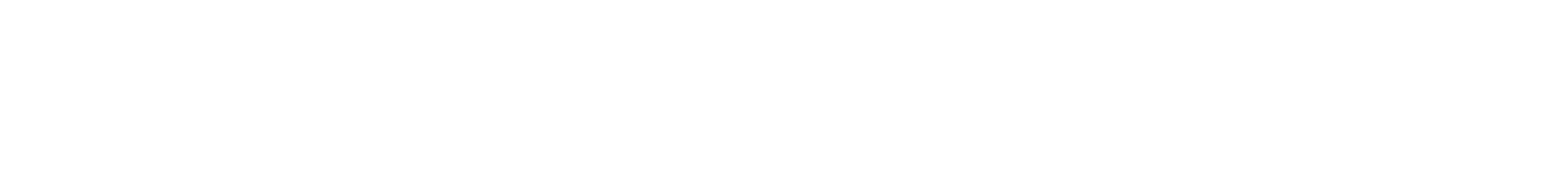 ‹#›
Co-benefits and Co-harms
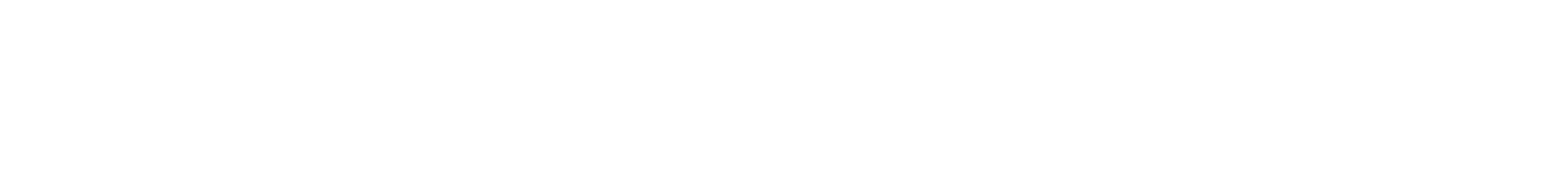 ‹#›
What are Co-benefits and Co-harms?
In this analysis, co-benefits or co-harms are assumed to be any benefits or harms additional to the impact on GHG emissions
Action Co-benefit Criteria 
Synergies - Do actions have multiple benefits
Urgency - A higher degree of urgency in order to avoid loss of inertia on action already taken
Costs - The cost of early action is generally lower than later action
Longevity - Related to urgency, the longevity of investment decisions locks society into their effects 
Distribution Effects -  Actions have different impacts on different subsets of the population
[Speaker Notes: Synergies: Many low carbon actions have multiple socio-economic benefits, including transit, energy efficiency, and compact urban design. 
Urgency: Some actions are associated with a higher degree of urgency in order to avoid loss of inertia on action already taken, lock-in effects, irreversible outcomes, or deferred, costs that become elevated as a result of deferment . This may occur with road infrastructure decisions, major ecosystems displacement and urban form. Some low carbon actions require time to realize their effects, making immediate implementation paramount.
Costs: The cost of early action is generally lower than later action, in particular because delayed action involves ongoing investments in infrastructure, activities, and utilities that are higher emitting than would be low carbon solutions. Examples include renewable energy infrastructure, transit, and energy efficiency.
Longevity: Related to urgency, the longevity of investment decisions locks society into their effects for decades, if not centuries.
Distribution effects: Low carbon actions have different impacts on different subsets of the population, including income levels, generations (including future generations) and ethnicities.]
Co-benefits and Co-harms
Co-benefits and Co-harms
Co-benefits and Co-harms
GROWTH
QUALITY GREEN JOBS
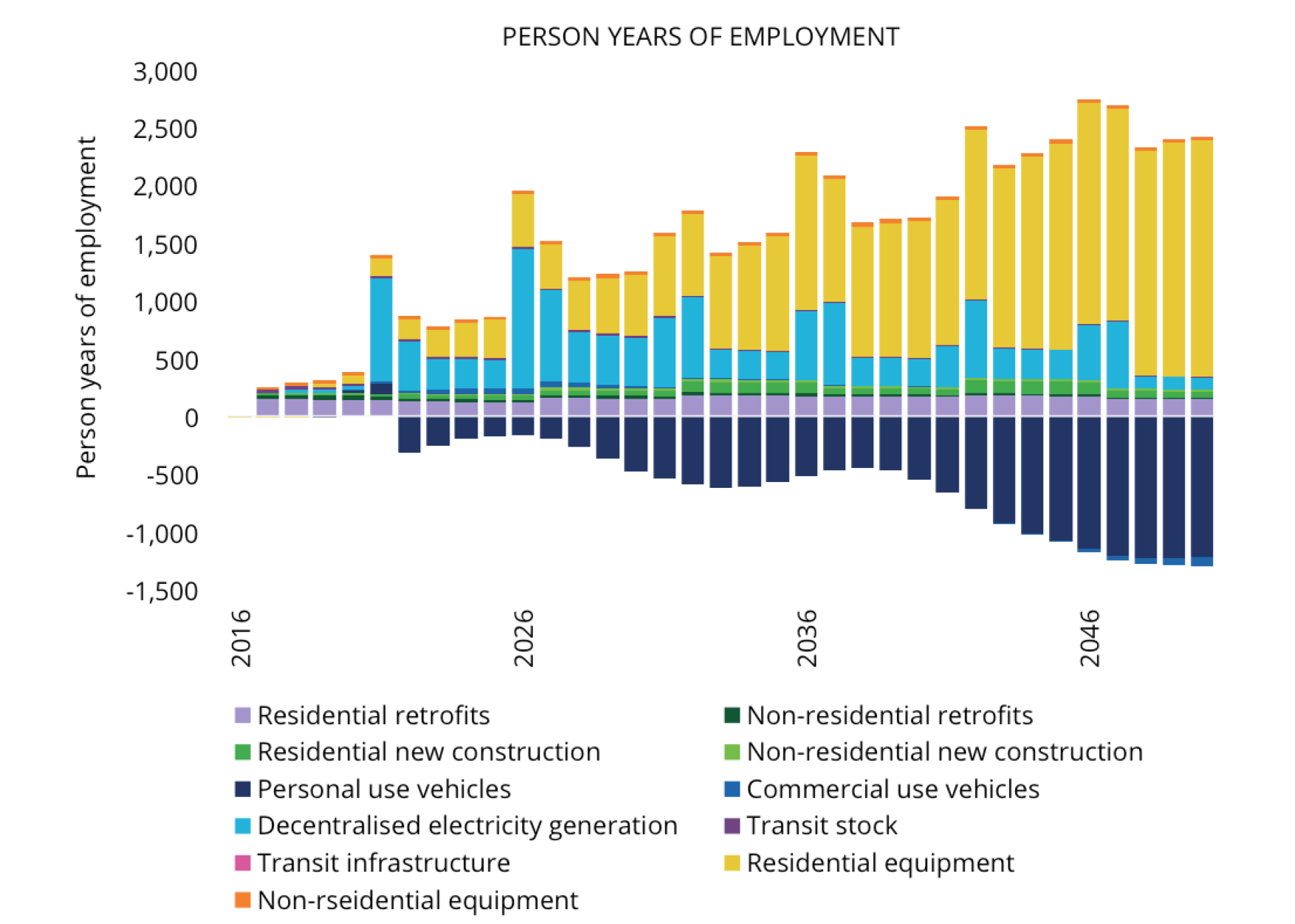 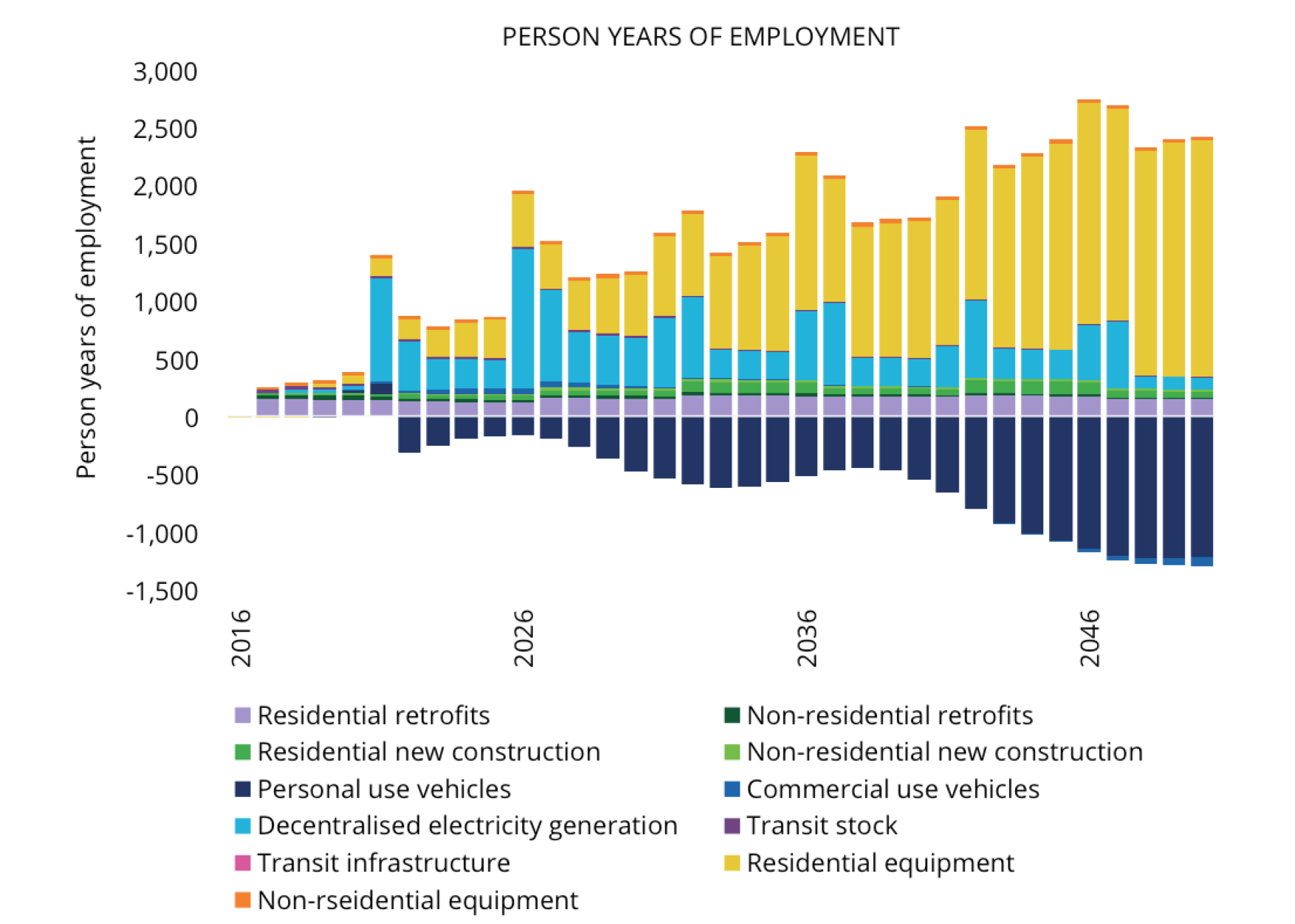 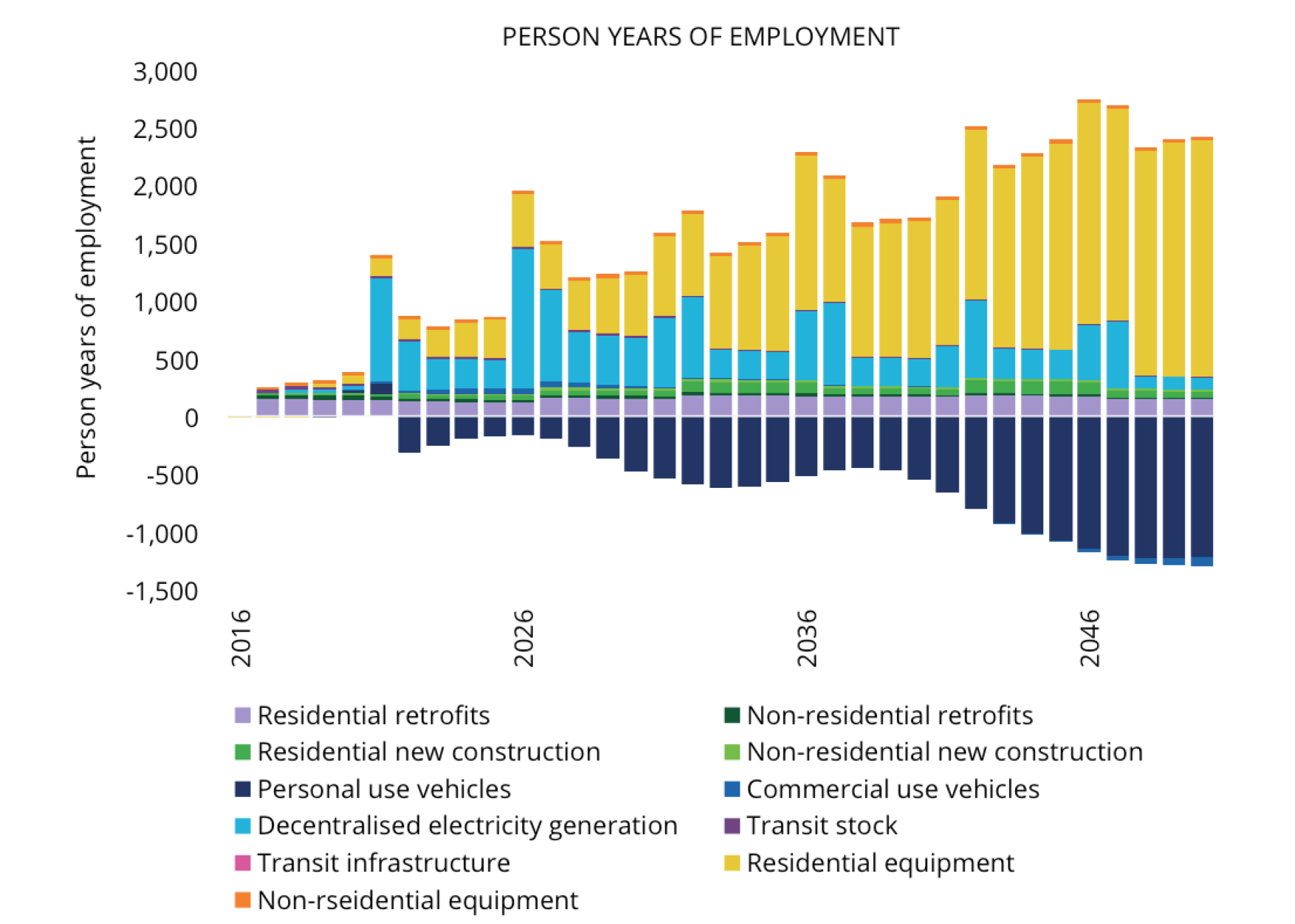 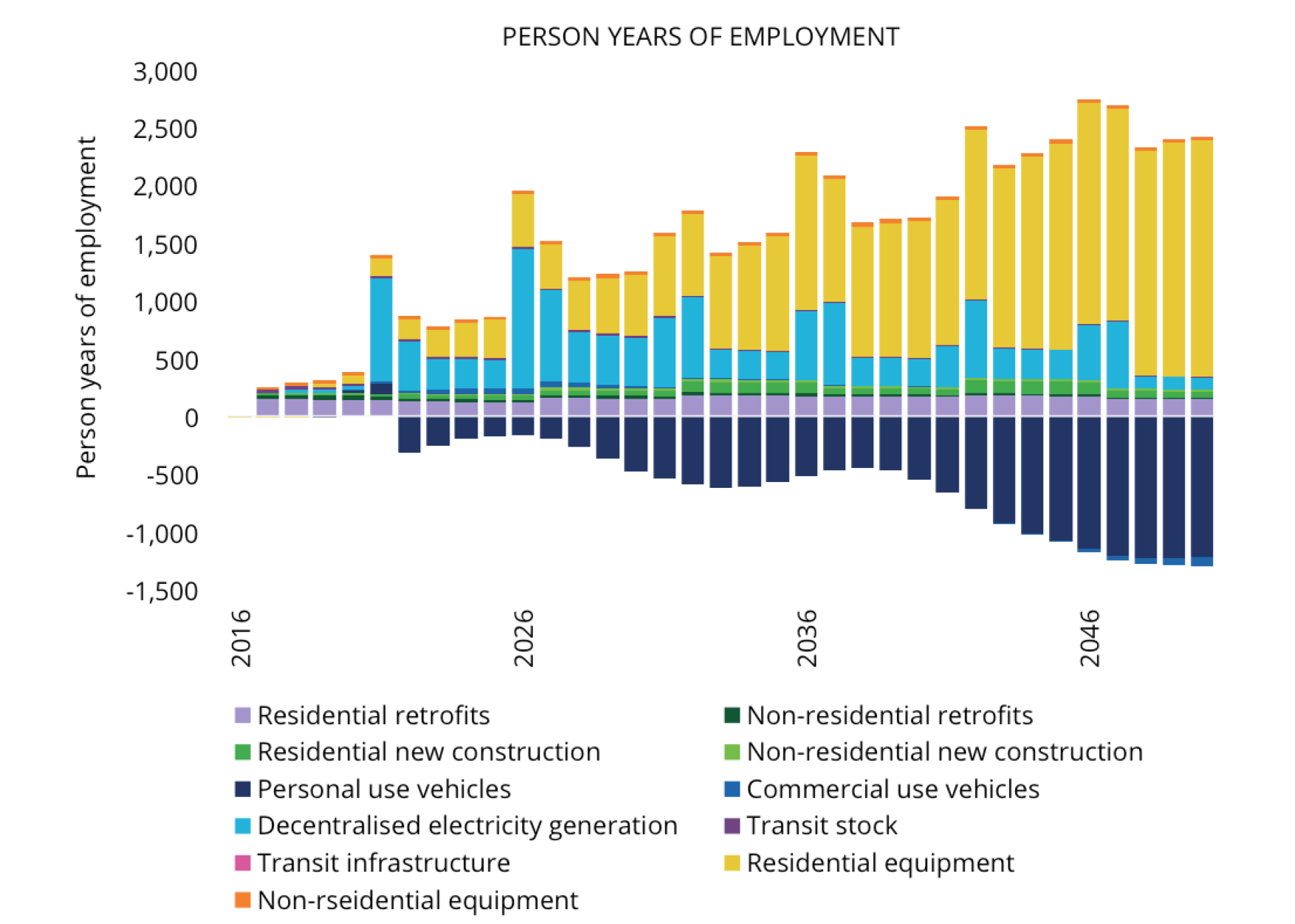 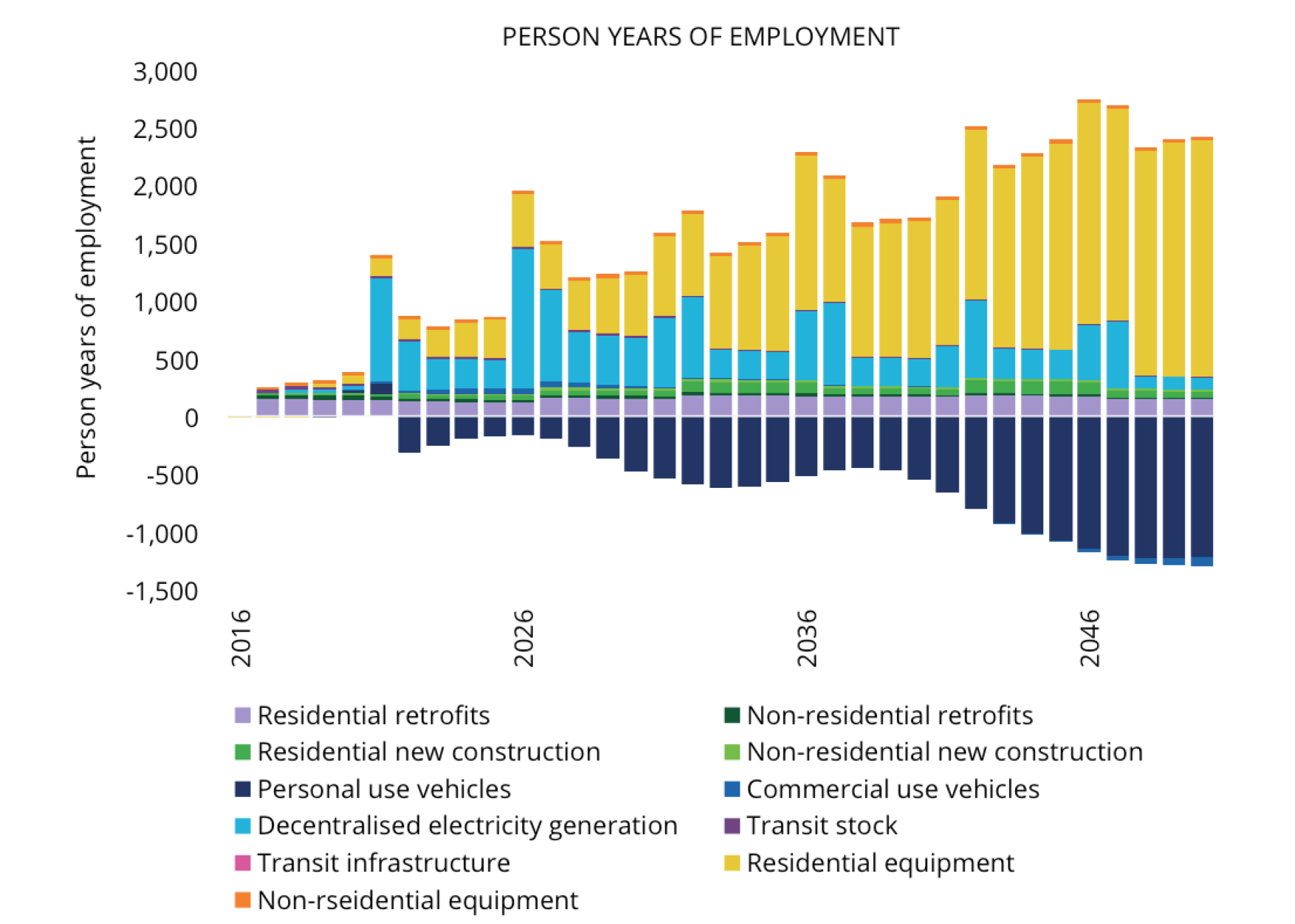 EQUITY
LONG-TERM SAVINGS
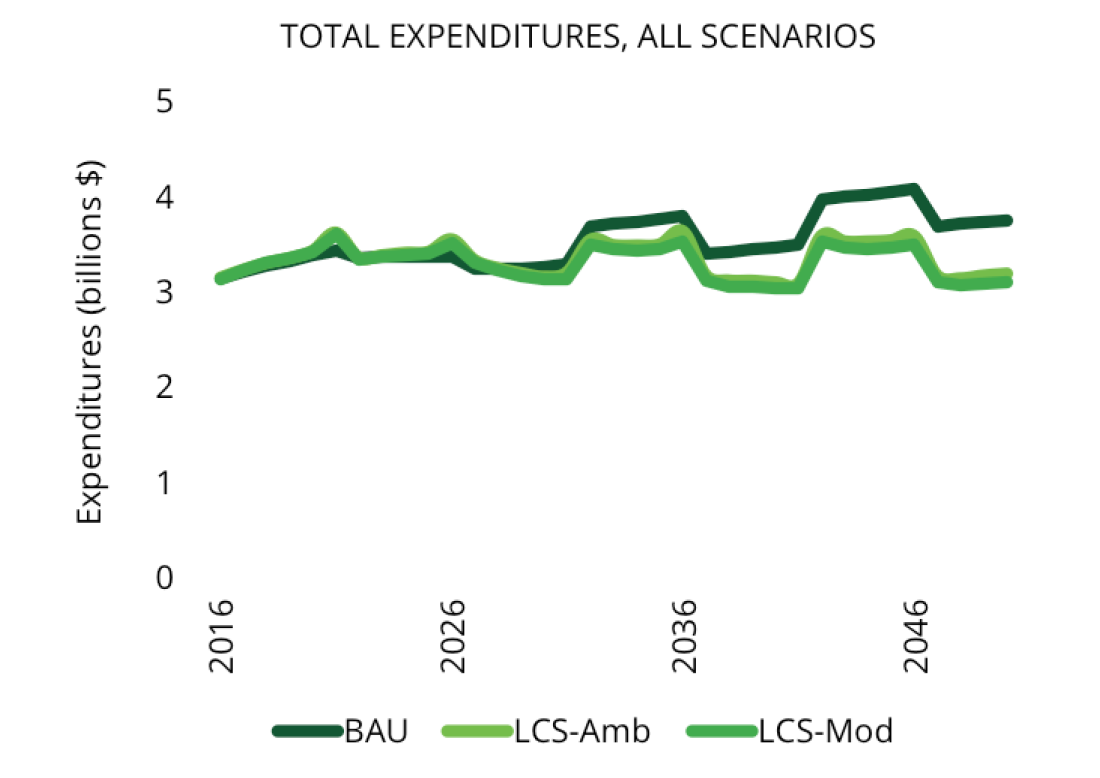 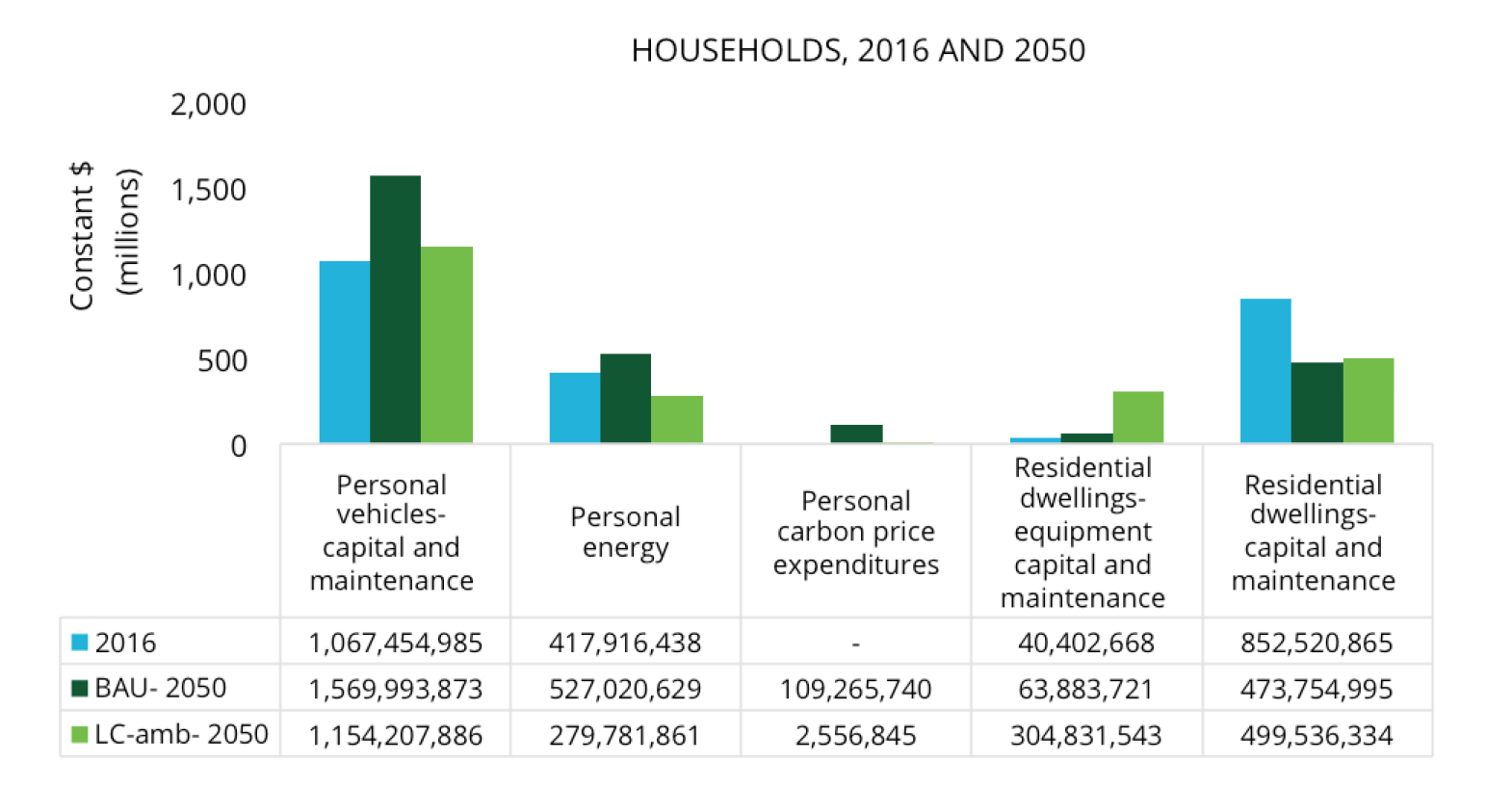 EQUITY
HEALTH + WELL-BEING
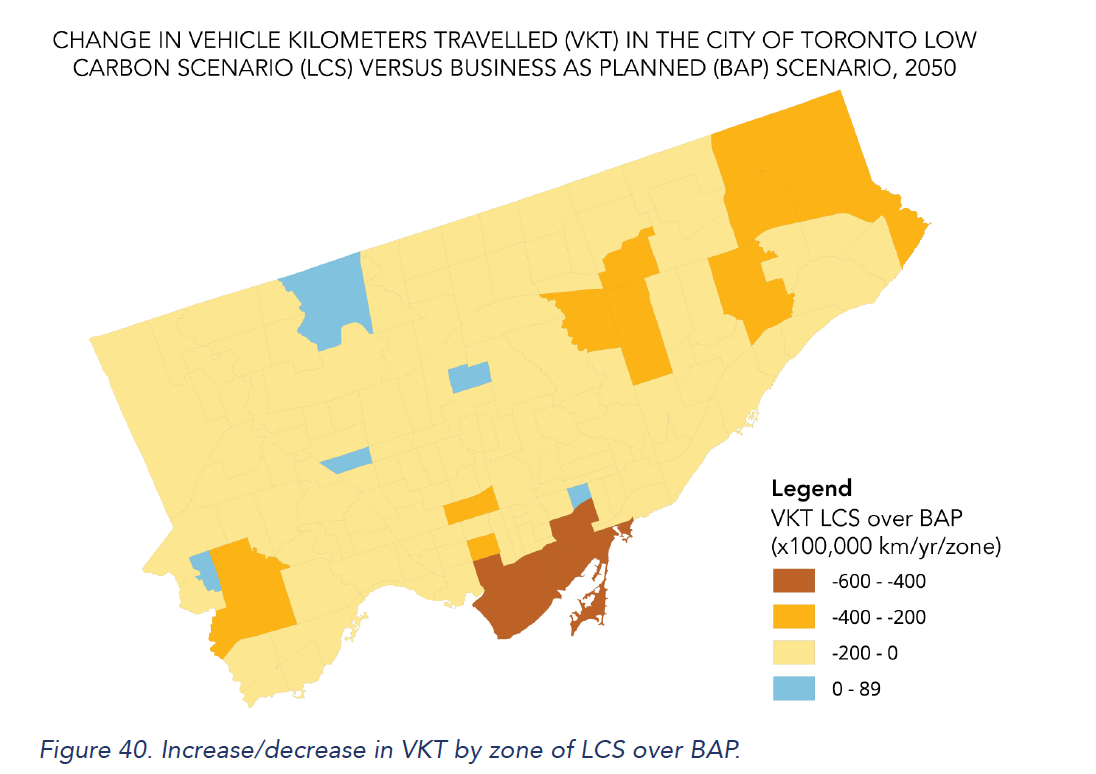 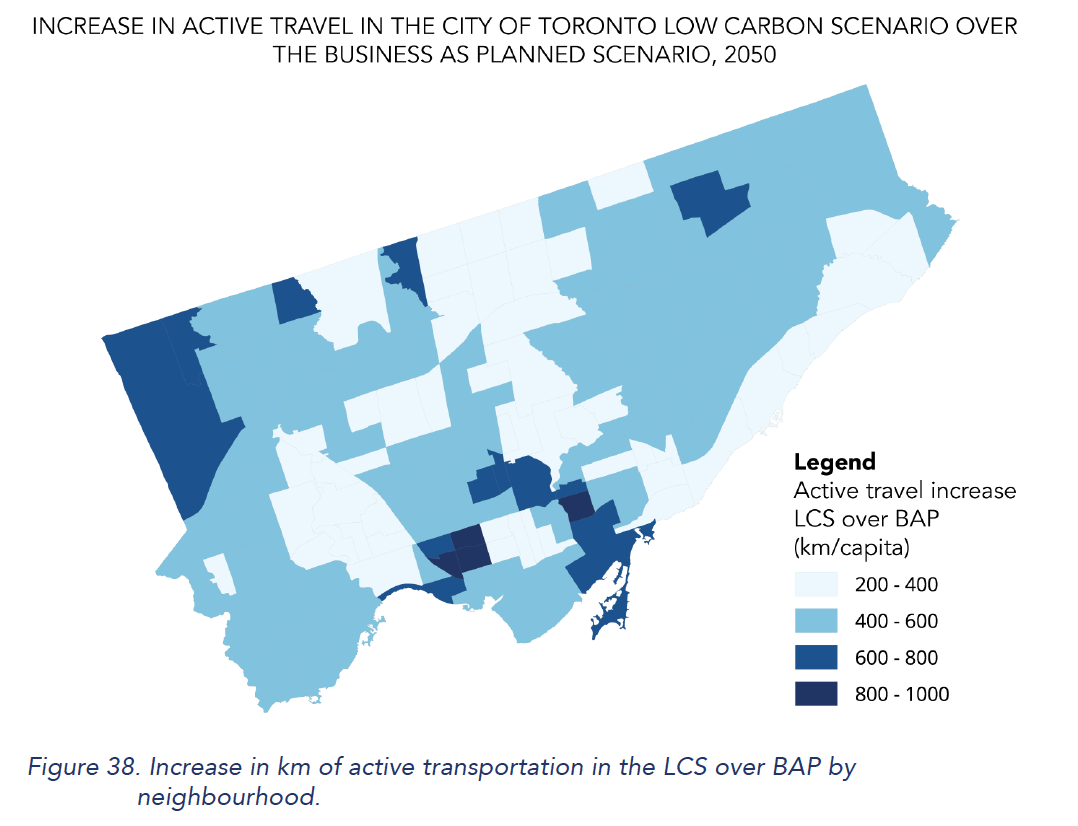 SUSTAINABILITY
AFFORDABILITY
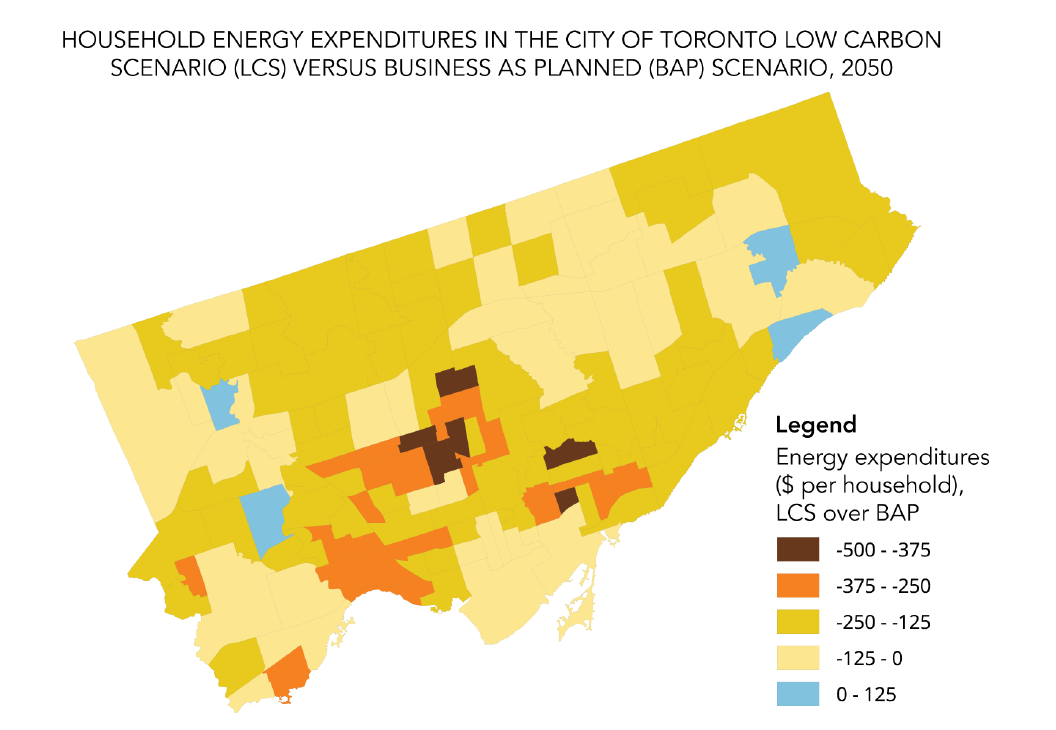 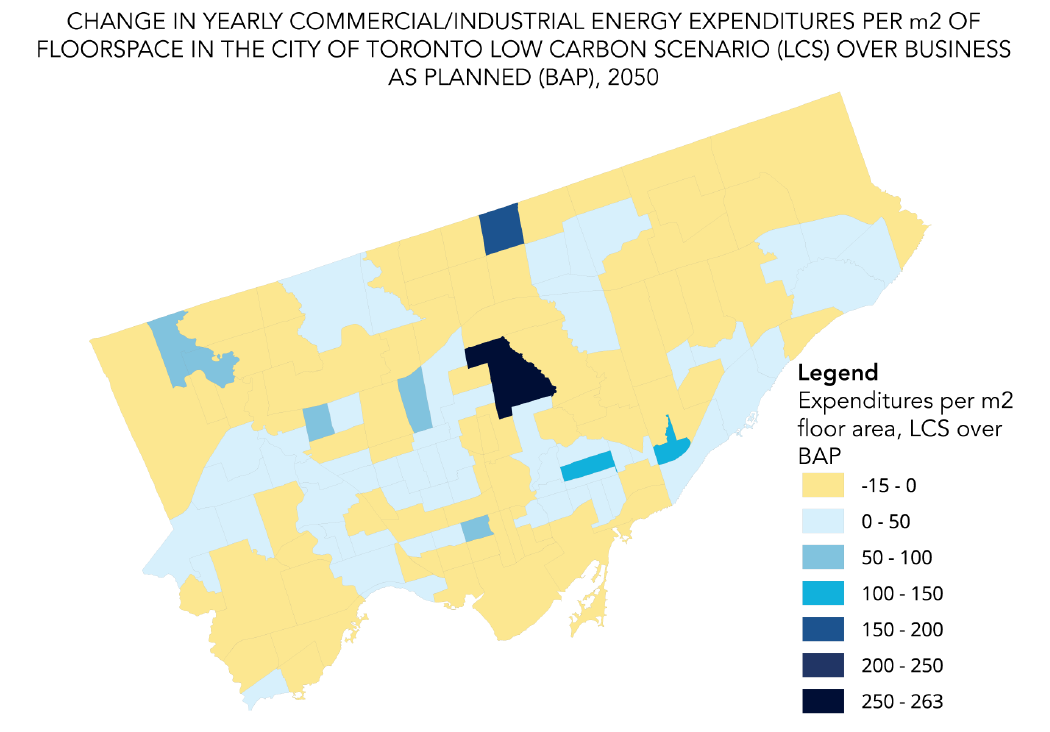 ENERGY BURDEN
AFFORDABILITY
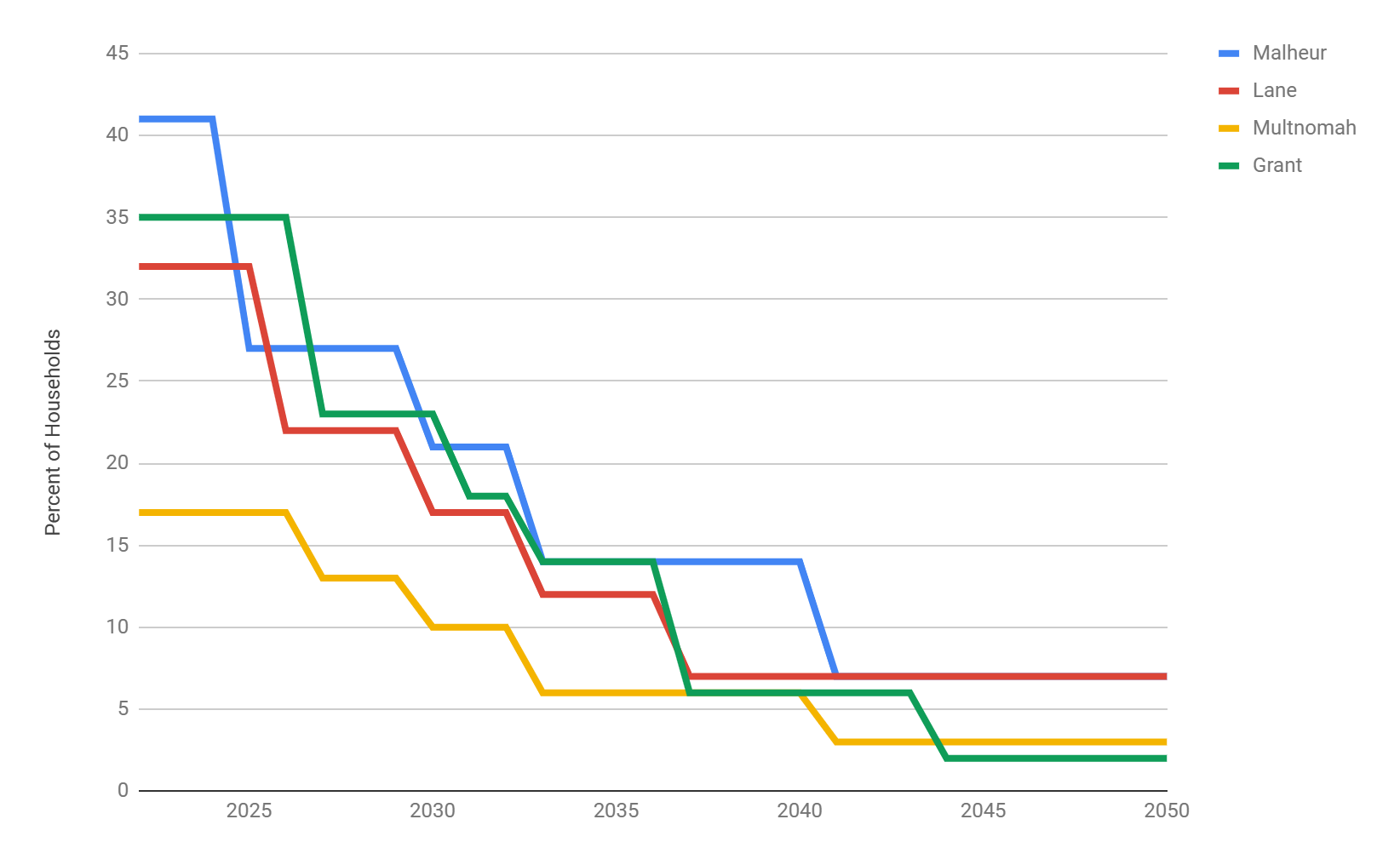 An individual or family is considered energy burdened if they spend 6% or more of their income on energy costs
HEALTH
Air Quality
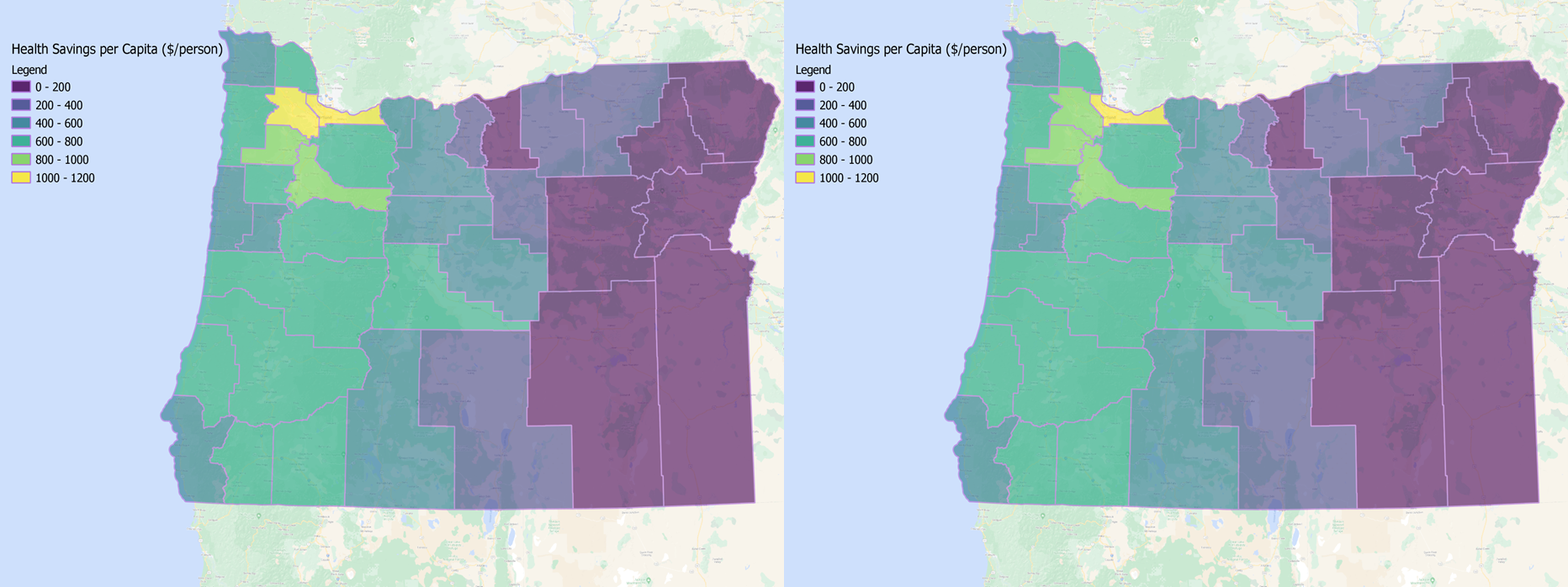 EPA - Benefits Risk Assessment Health Impacts Screening and Mapping Tool (COBRA)
SOCIAL COST OF CARBON
Intergenerational equity and resilience
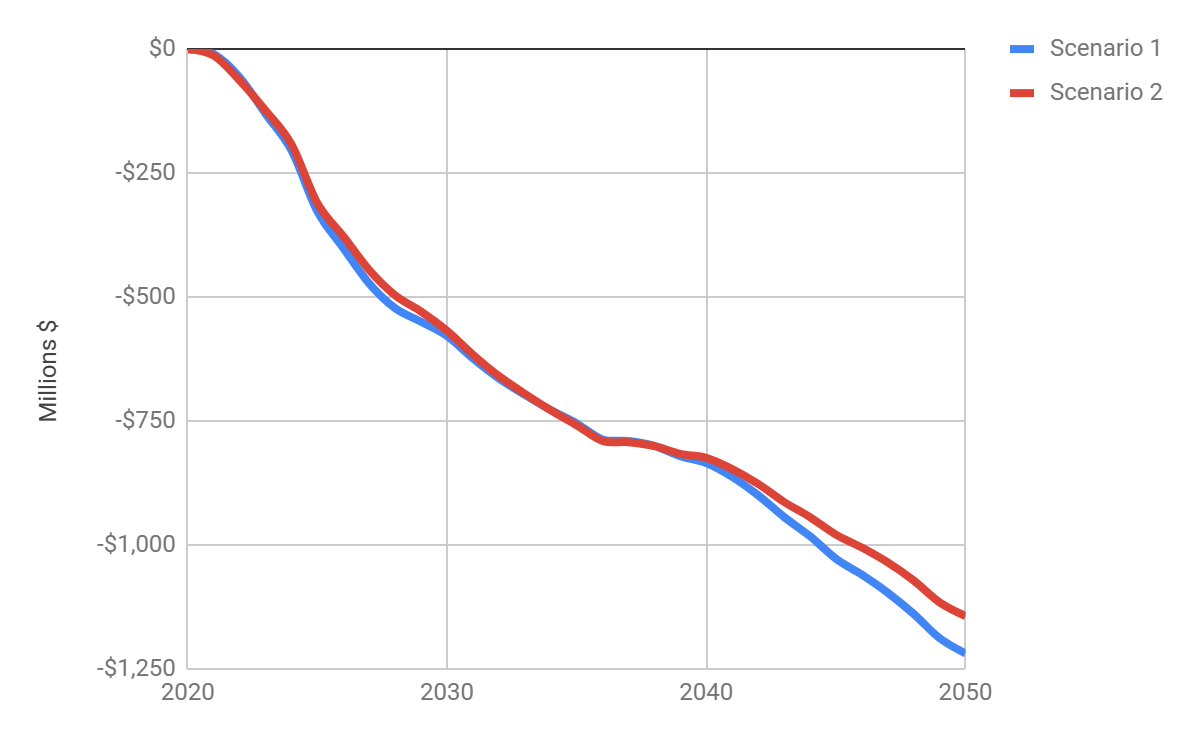 Economic Impacts of avoided GHG emissions
Co-benefits and Co-harms Q&A
Feedback Lab
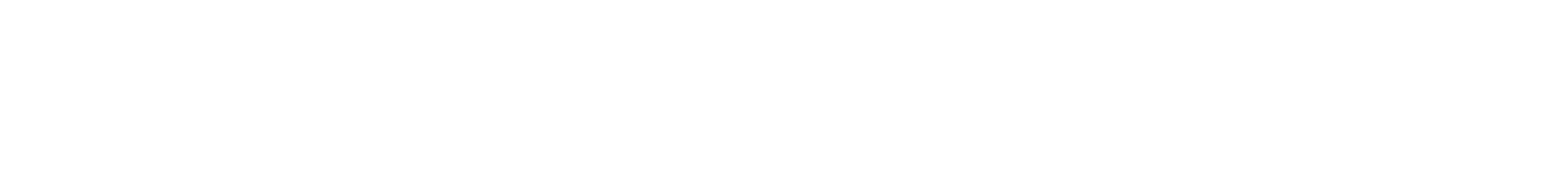 ‹#›
Appendix
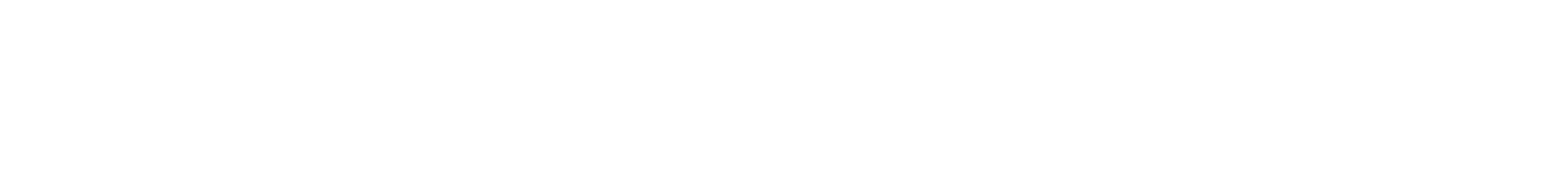 ‹#›
Miro Board
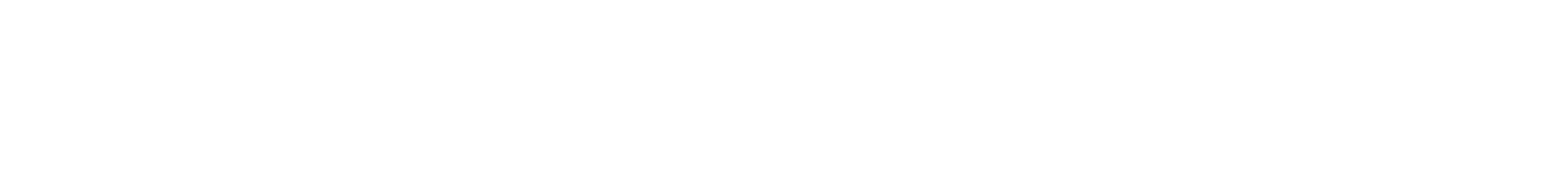 ‹#›
What does a “just transition” look like for natural gas decarbonization
Common Actions - Both Scenarios
Common Actions - Both Scenarios
Electrification - Demand Side Actions
Electrification - Demand Side Actions
Alternative Fuels - Demand Side Actions
Alternative Fuels - Demand Side Actions
Alternative Fuels - Demand Side Actions
Hybrid - Demand Side Actions
Hybrid - Demand Side Actions
Supply Side
Engagement Review
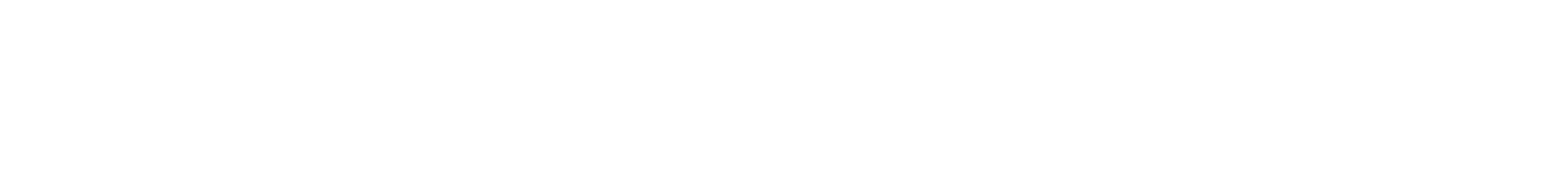 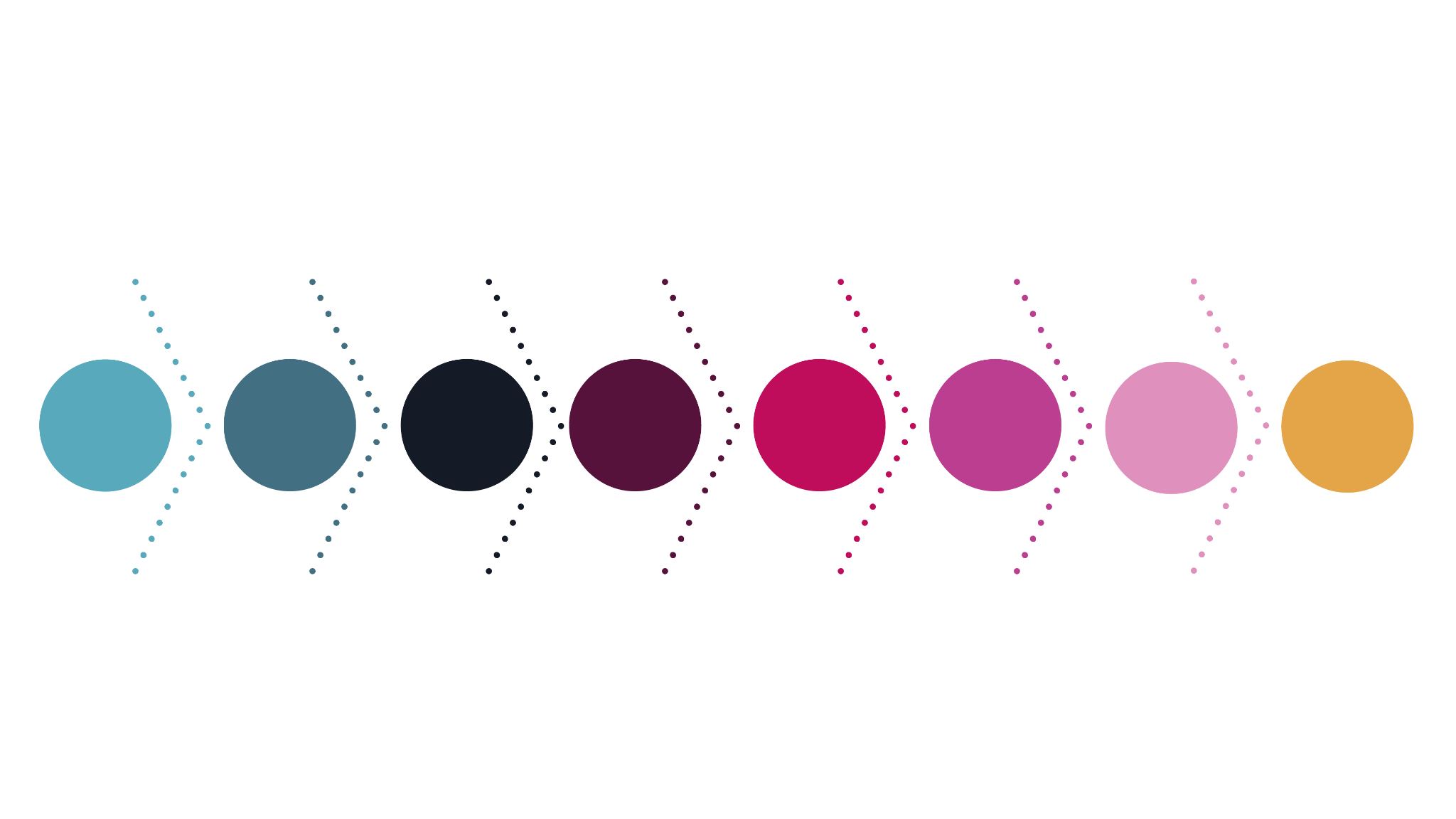 Engagement in Climate Action Planning
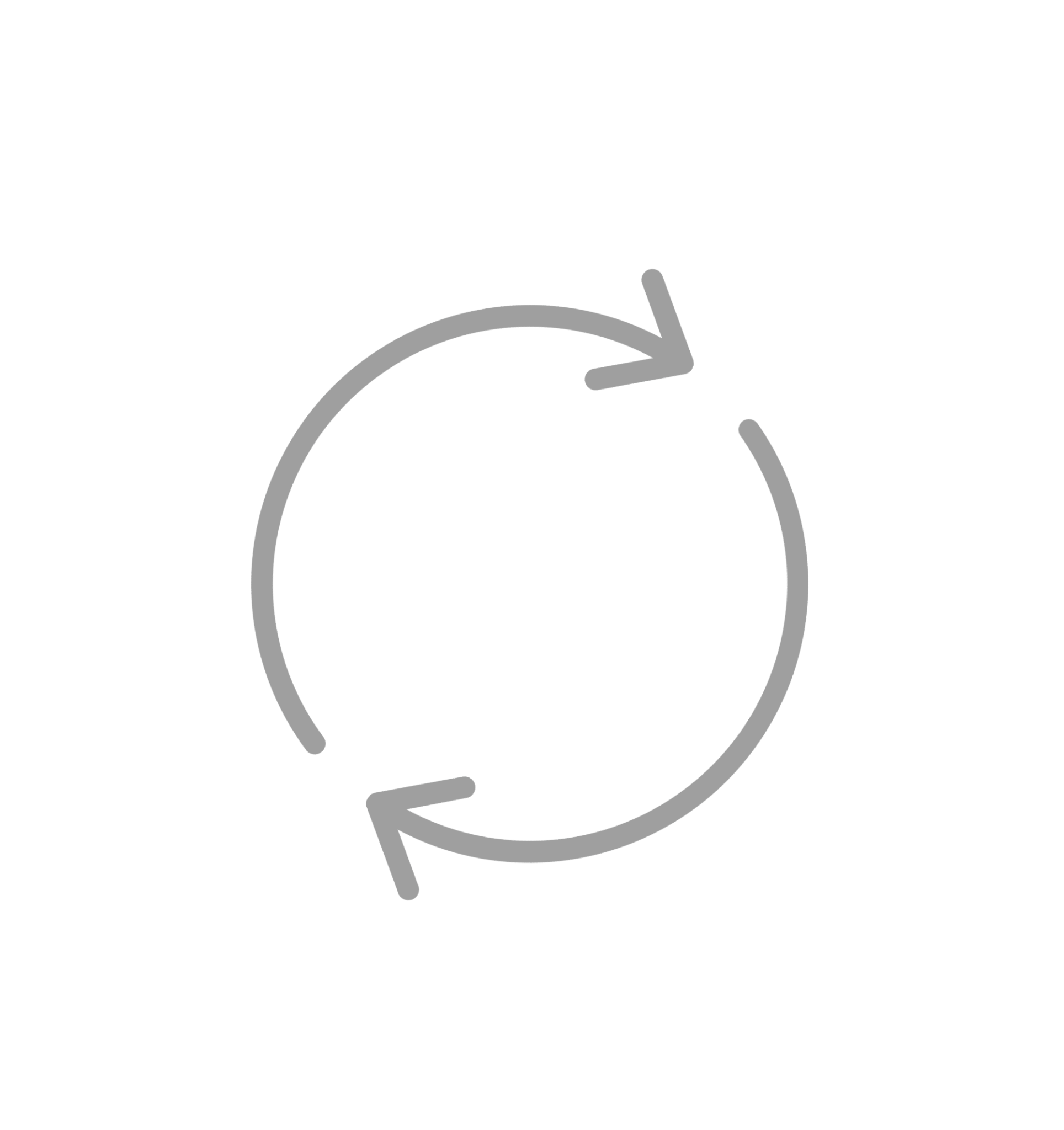 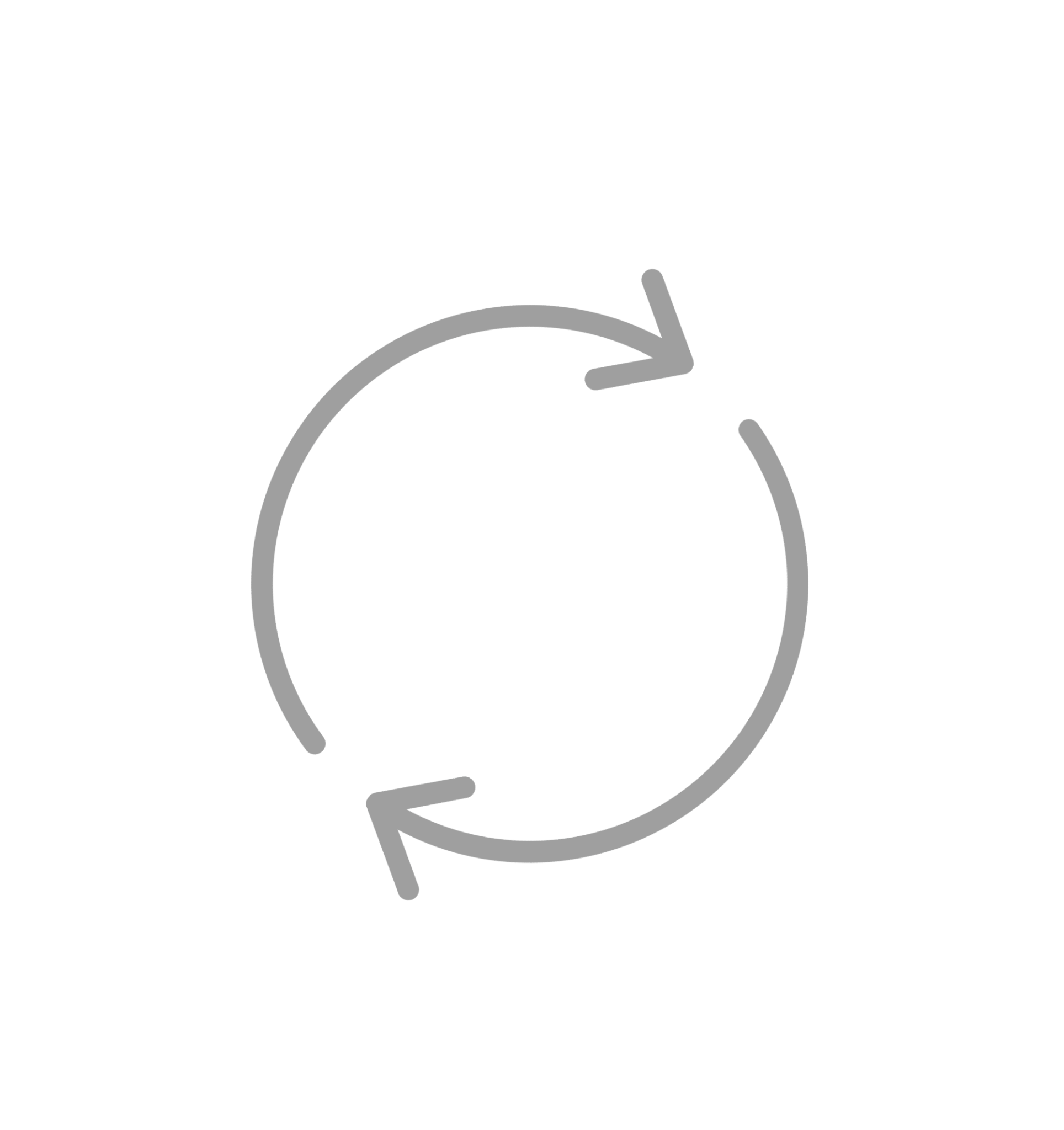 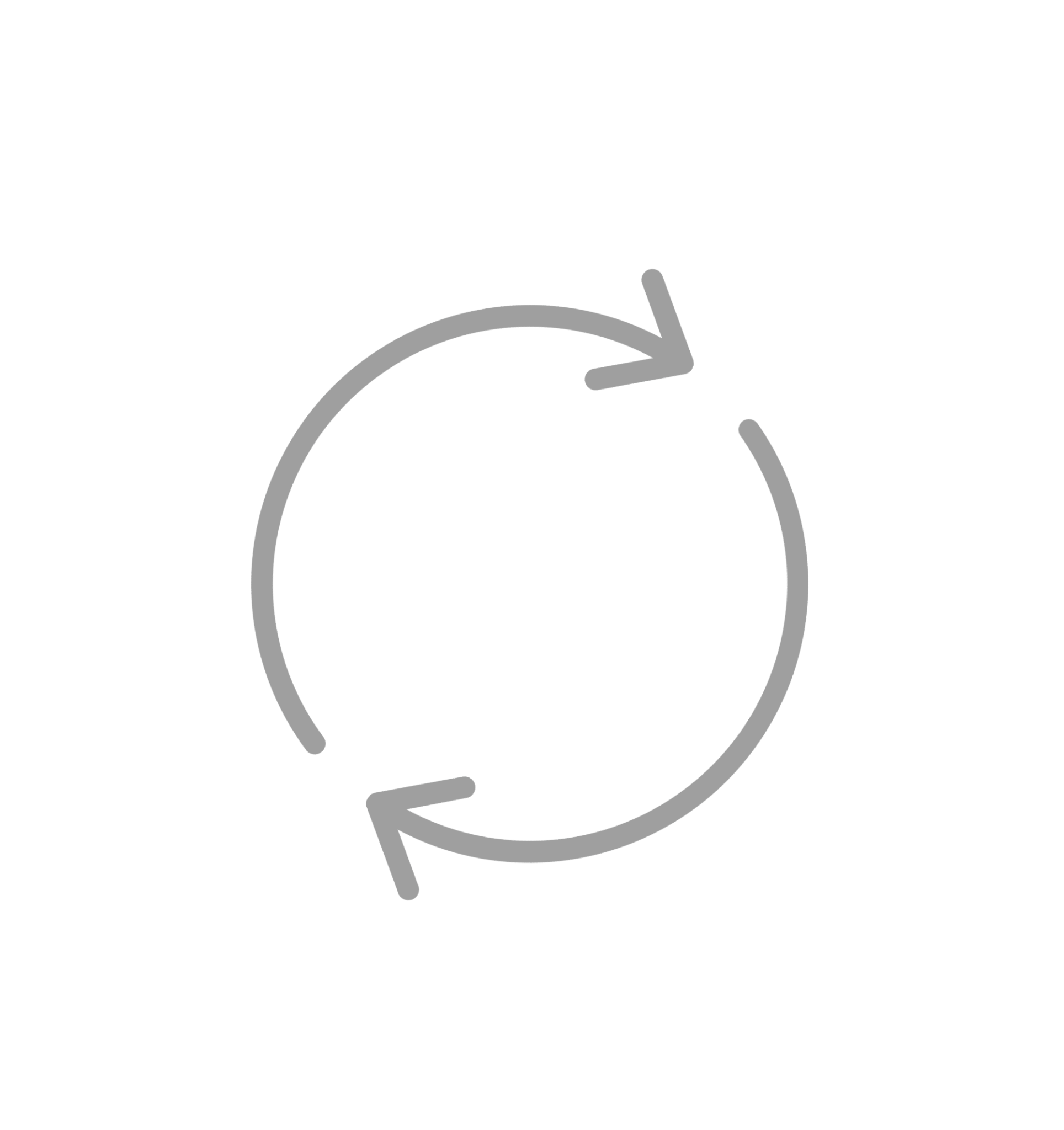 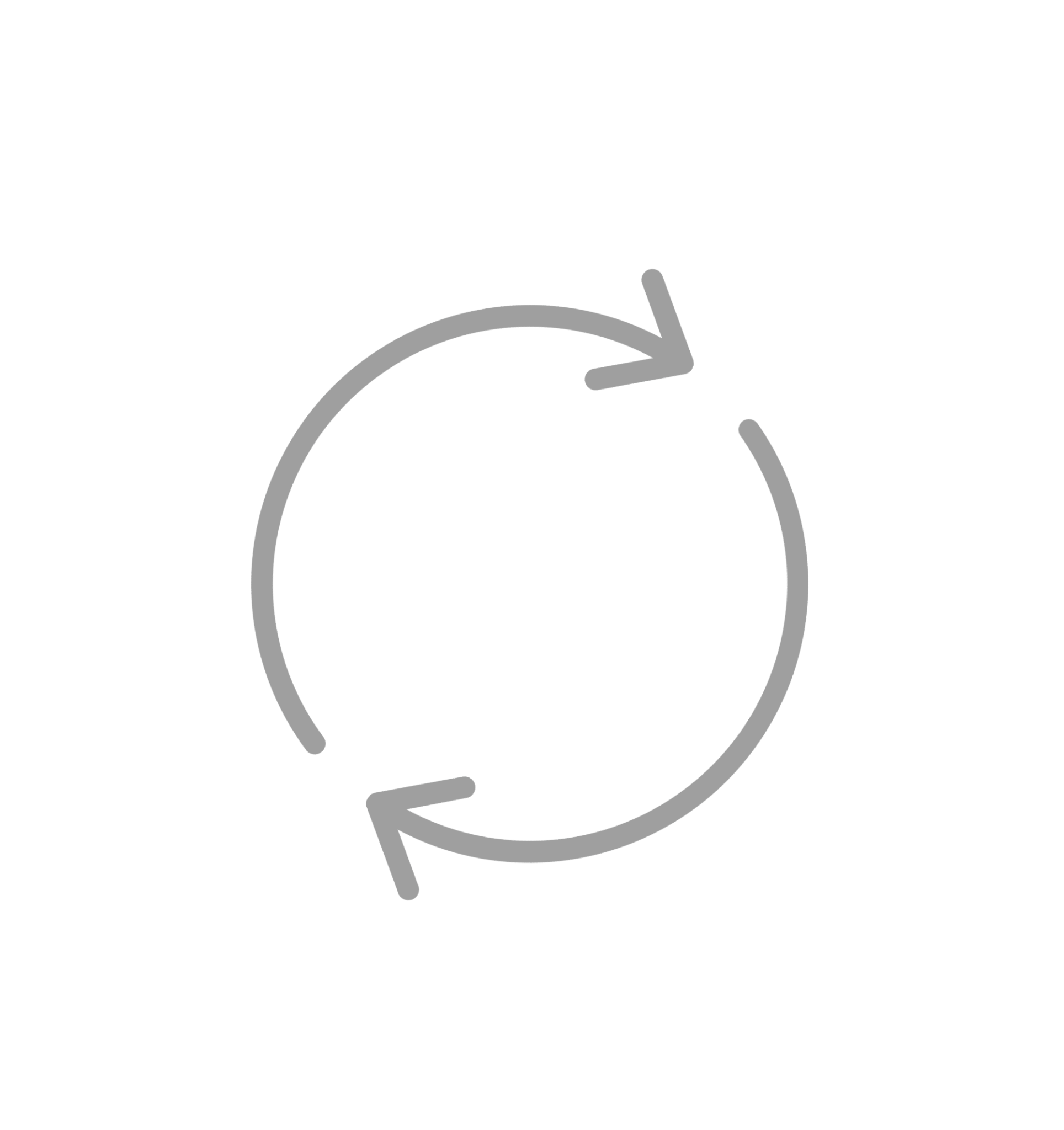 E.
Plan
Financial + Economic Analysis
Health + 
Equity
Data
PE
Pathways
Scenarios
Briefings
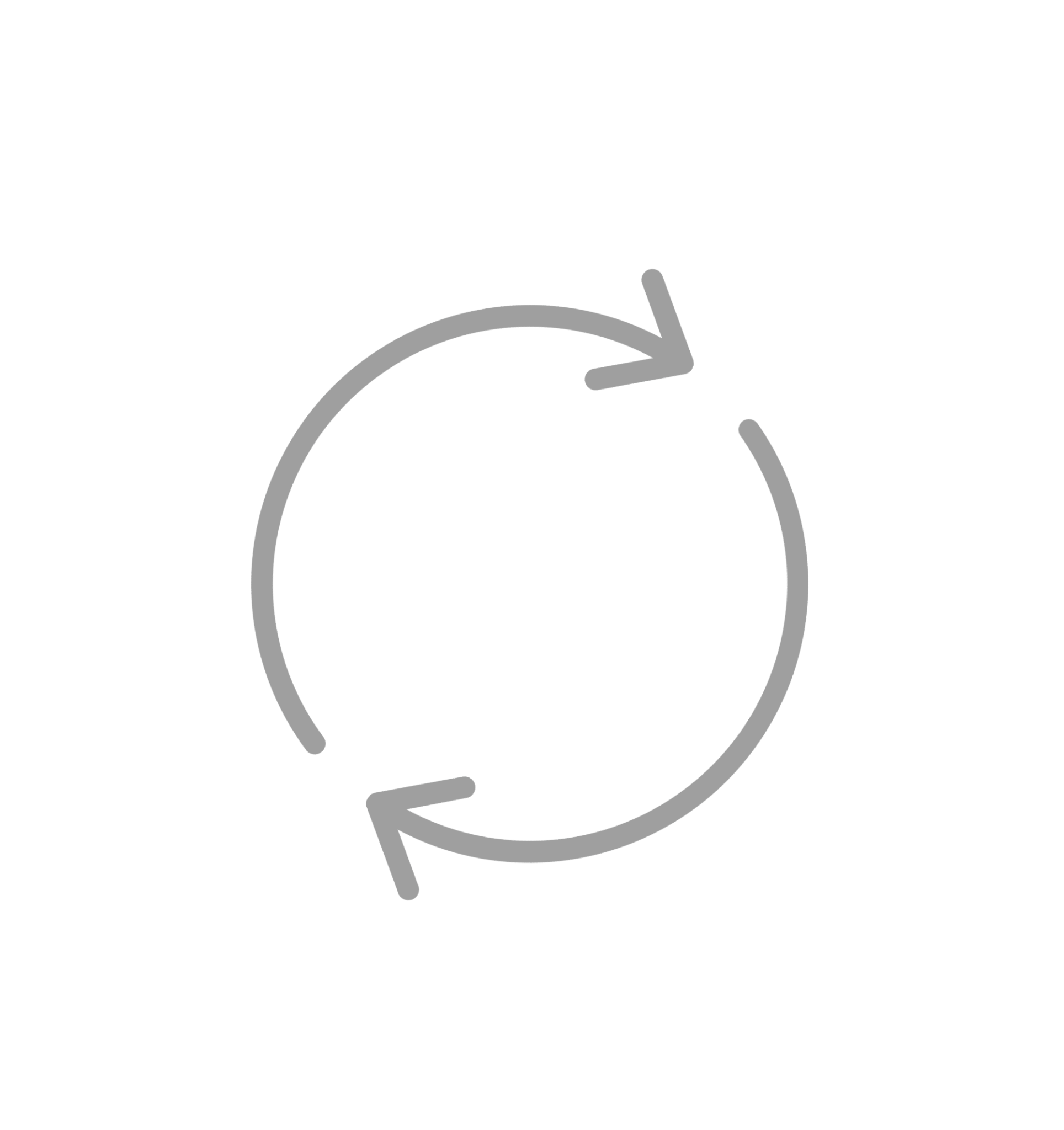 Iteration + Adaptive Management
Active Engagement Period
Engagement Approach
Overall project will be set involve/collaborate (see next slide) for influence on the decision.
We will ensure a transparent and accessible engagement process.  
We will use diverse techniques to effectively reach diverse stakeholders across the state. 
We will gather input on the social, economic, and equity impacts of decarbonization actions. 
We will design engagements to facilitate collaboration, rather than polarization.
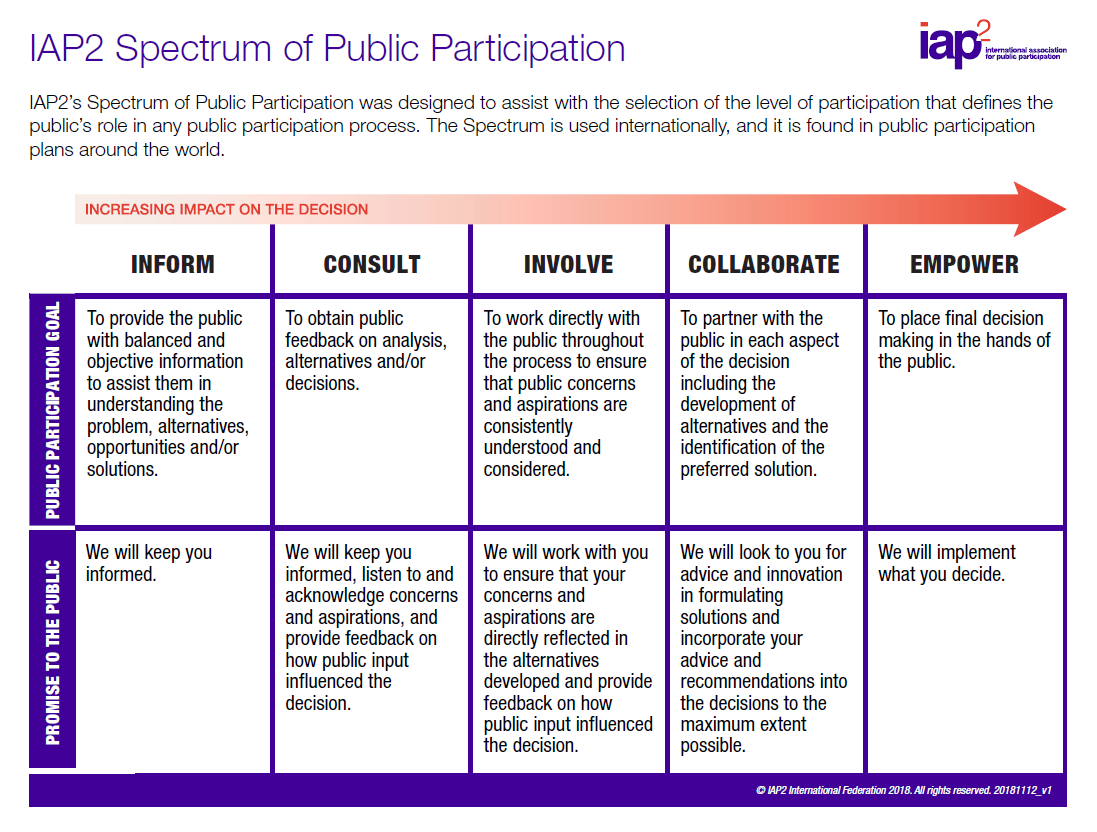